Report, VP Professional Practice, Ken Cooper
Main events and achievements of 2017
Developed initial plans for Legacy Fund
A good opportunity to promote high-visibility professional work
Focused on encouraging new commercial applications (see background slide)
Main aims for 2018
Support as needed the further development of Legacy Fund as a means of promoting the conduct and visibility of SD in professional practice
Conduct an updated survey of professional practice 
Support, cooperation, resources needed & potential obstacles/issues.
Action by this PC to clarify the path forward for the Legacy Fund, and follow up to ensure implementation of the plan
Officers need to encourage civil discourse on the development of new and inspiring opportunities for practitioners and paying SD clients
Administrative and technical support to conduct professional survey
1 major goal for the Society (as a whole) to achieve over the next 3 years:
Nourish the growth and visibility of “real world” SD practice and impacts
our Photo here
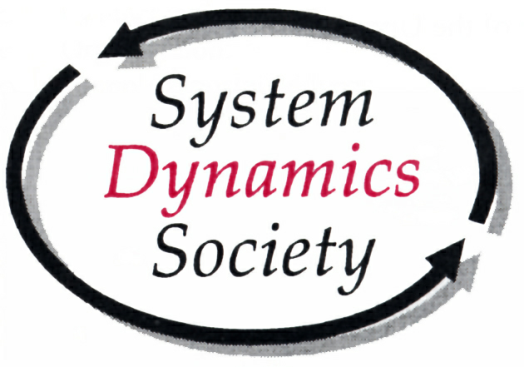 2018 Winter PC Meeting
Legacy Fund: Background for PC
Origin: Andersen, Pugh, Spencer conceived as a means to give those who have benefited from SD in their careers a chance to “give back” to the field…to leave their own legacy in support of future SD growth
Status
$37,000 in hand, over $100,000 total pledges from ~20 founding donors
Work by Legacy Fund team on hold pending PC action
Team appointed by then-President Len Malczynski: Society VPs of Marketing Warren Farr, (then) Finance David Andersen, Professional Practice Ken Cooper
Progress: Until we suspended work, goals and initial plans defined
Goals (building upon prior Society strategy work)
Grow client demand for “real world” applications
Grow new subject domains in use by clients of SD work
Increase public recognition of successful real-world applications
Plan: Achieve goals via high-visibility competitions and challenges (leverages and attracts $)
Two challenge competitions planned
Cancer modeling challenge (“inside the skin” biomedical modeling)
New domain business challenge
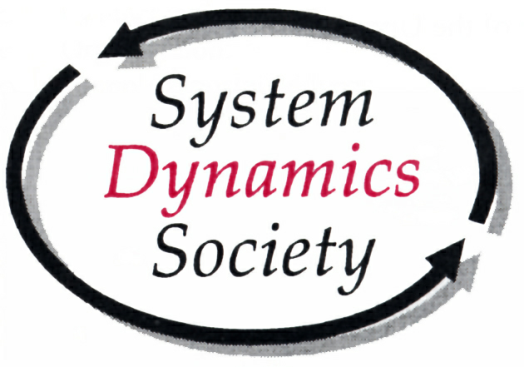 2017 Winter PC Meeting http://www.google.com
Why these competitions/challenges
NEW DOMAINS
Attract many to propose and develop new domain business plans
Generate self-reinforcing dynamics
CANCER 
Large, untapped biomedical work area highly amenable to SD modeling
Two 2017 ISDC papers highlight possibilities
Extremely important problem with huge impact potential
Much public visibility possible
Blends academic science and commercial business
Aims to inspire new domain work by practitioners
Expected to attract significant new donor funds to the subject area
Highly rated vis-à-vis the 3 main goals
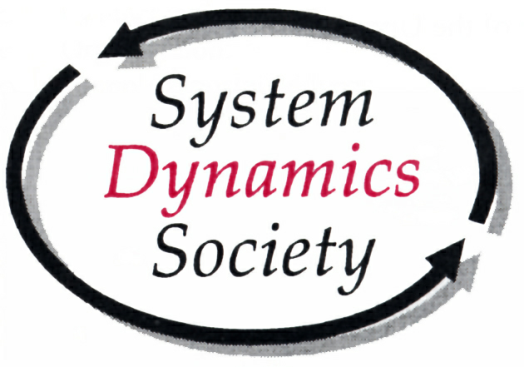 2017 Winter PC Meeting http://www.google.com